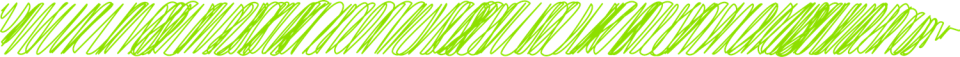 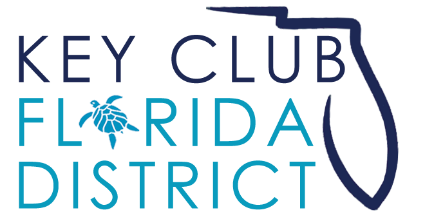 Club President and Vice President
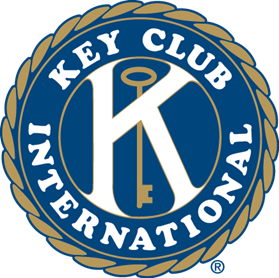 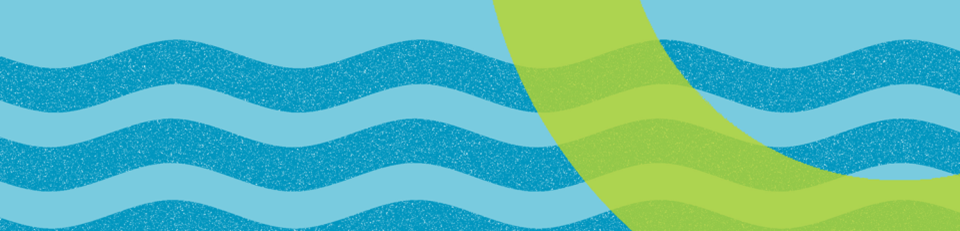 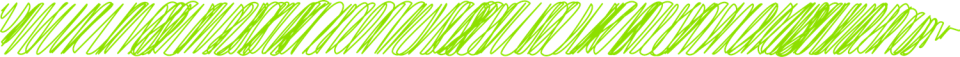 Monthly responsibilities
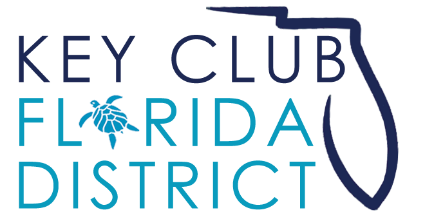 Attend:
Club Meetings
Officer Meetings
Board of Directors Meetings
Divisional Council Meetings
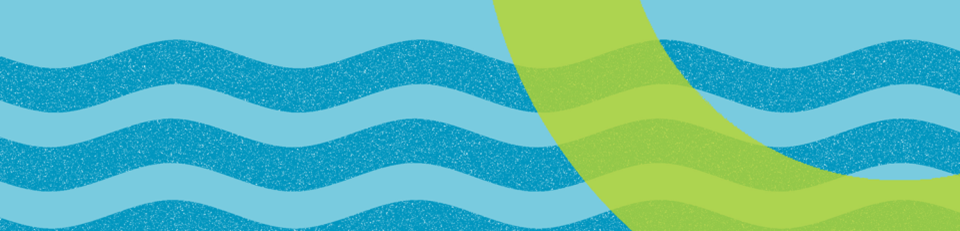 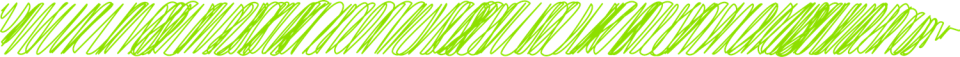 Monthly responsibilities
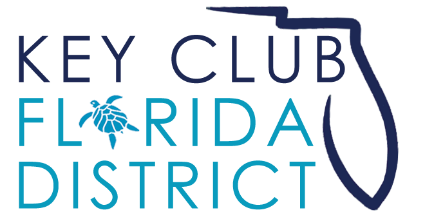 Contact your Kiwanis Advisor and Lieutenant Governor.
Have at least one officer at each event.
Be a leader and role model.
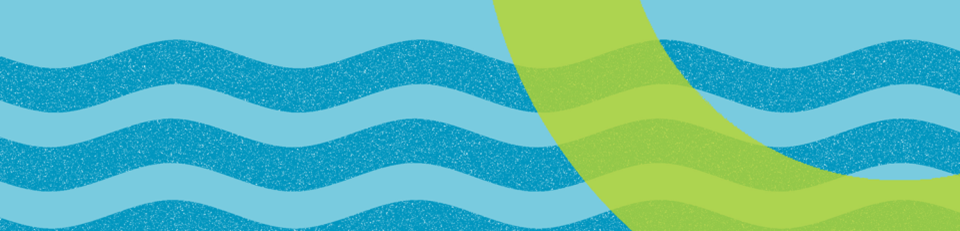 [Speaker Notes: Make sure to contact and stay in touch with your LTG every month so that you are informed with all news happening in Key Club. 
Your LTG is a very helpful resource! You should be contacting your Kiwanis Advisor every month and attending meetings when you can so that your club can build a stronger relationship with them.

Always have at least 1 officer at each service project or event!]
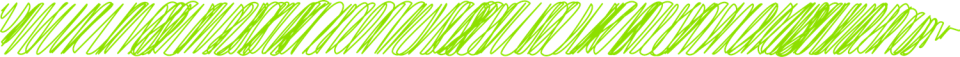 Annual responsibilities
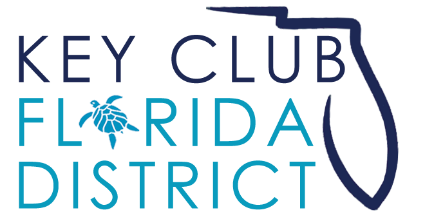 Promote Key Club!
Train incoming officers for the next year.
Attend DCON and have at least two delegates in attendance (recommended).
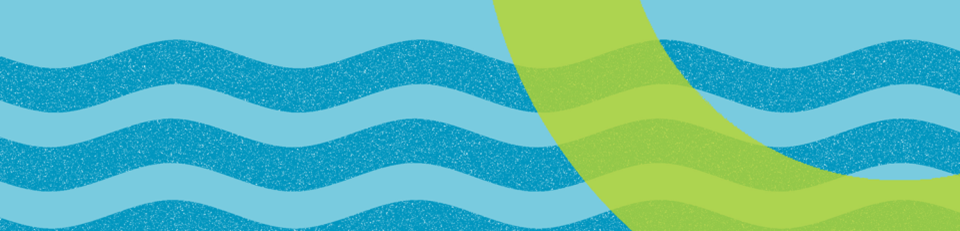 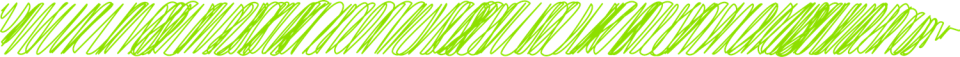 The Bylaws
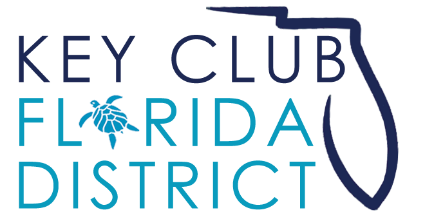 The Bylaws contain important information on what a club can and can not do
i.e. dues amount, committee assignments, appointed positions, elections process
A Standard Form can be found on floridakeyclub.org under Documents and Resources
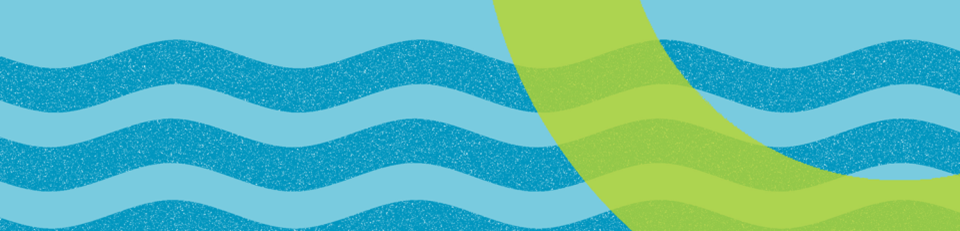 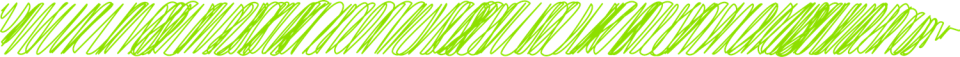 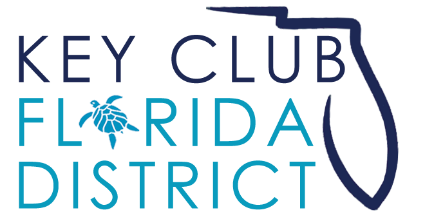 Key Club President
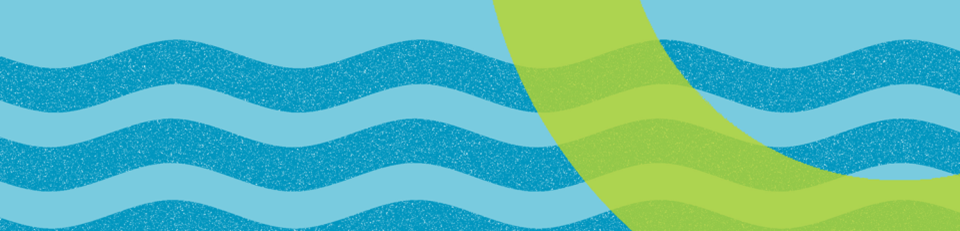 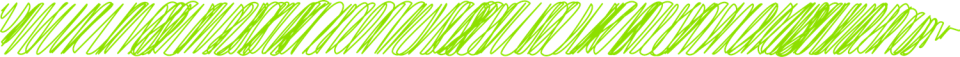 Monthly Responsibilities
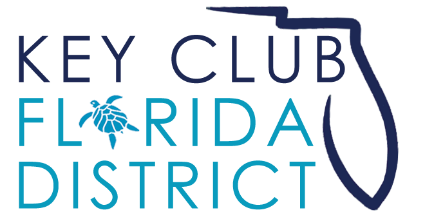 Run your club's meetings.
Example:
Pledge of Allegiance/ Key Club Pledge
Cover all upcoming events.
Allow guest speakers to present.
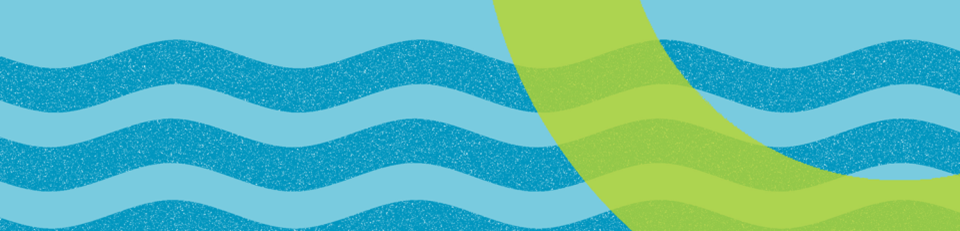 [Speaker Notes: Have meetings planned well in advance to ensure success.]
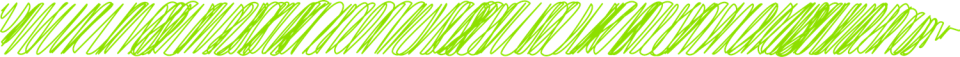 Monthly Responsibilities
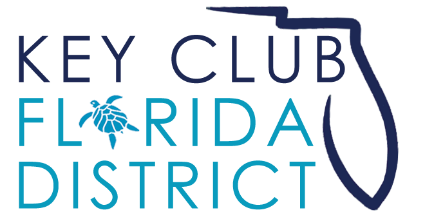 Meetings:
Schedule and organize
Attend ALL
Create agenda/presentation
Hold FREQUENT Officer meetings
Attend committee meetings
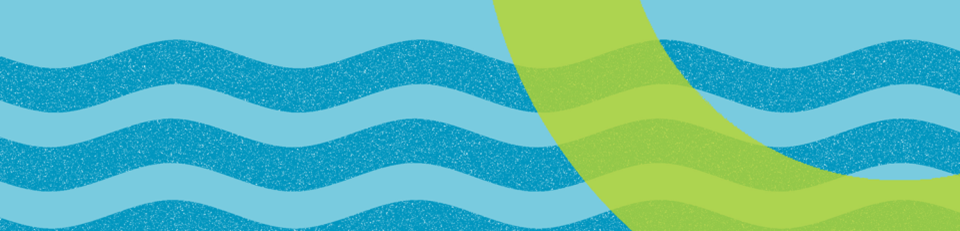 [Speaker Notes: How do you come up with your agenda? Do you hand out agendas? Do you have a PowerPoint?]
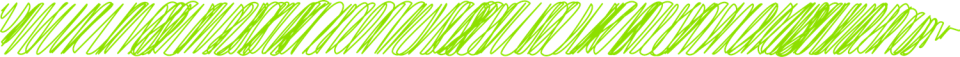 Annual Responsibilities
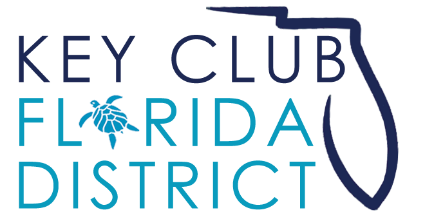 Improve Kiwanis Family relations
Assist secretary with Pride Reports & OIFs.
Assist the treasurer with dues collection.
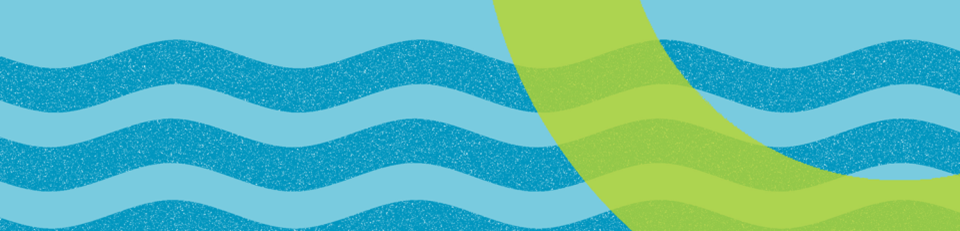 [Speaker Notes: Have communication with Kiwanis Club. If possible have communication with: 
Builder’s Club 
K Kids Club 
CKI 
Aktion Club

How can your club get involved with your K-Family?

Communicating with Builders Club and K Kids Clubs will help these young students get excited about joining Key Club in their future years]
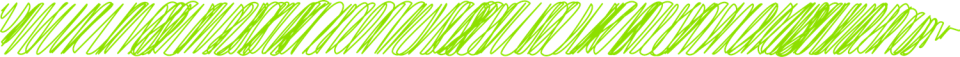 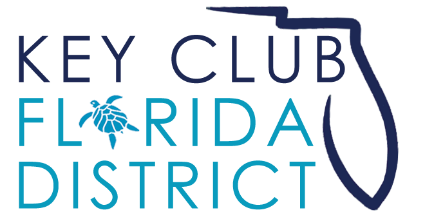 Key Club Vice President
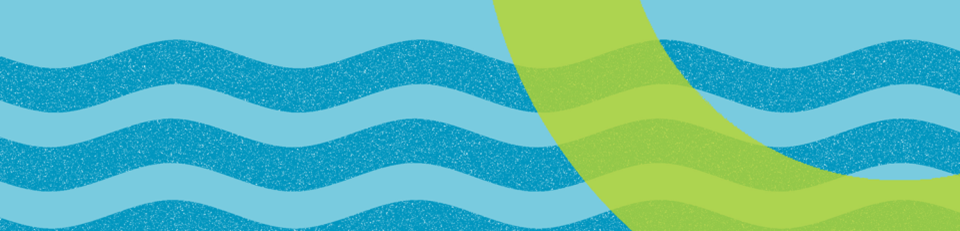 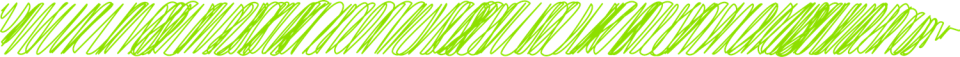 Monthly Responsibilities
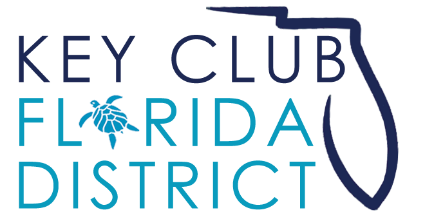 Assist President in all duties and responsibilities when needed.
Run a meeting in the absence of the president
Get speakers to come to meetings
Meet with committees
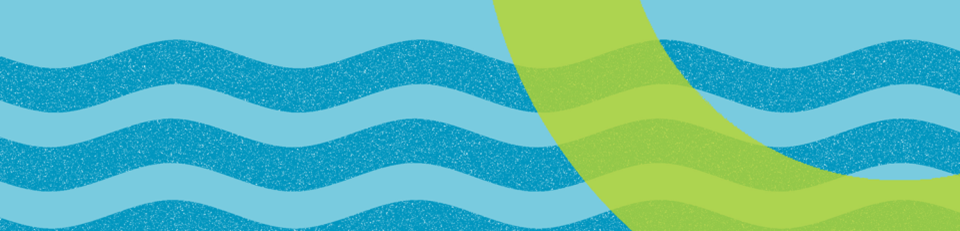 [Speaker Notes: As with the shared responsibilities with the President, the VP must oversee committees and run meetings and events when the president is absent. Therefore the VP should always know what is happening with their club.]
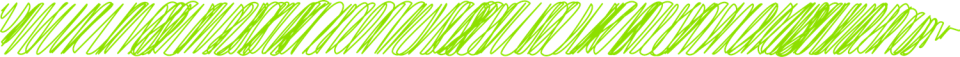 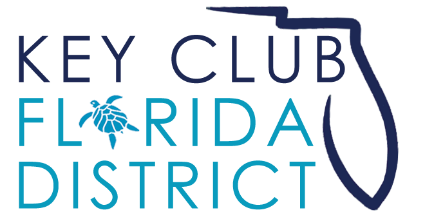 Information for President and Vice President
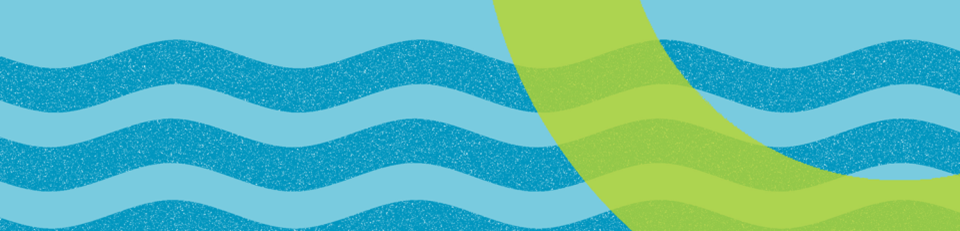 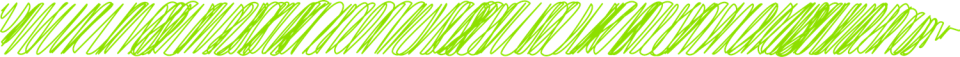 Growth and Retention
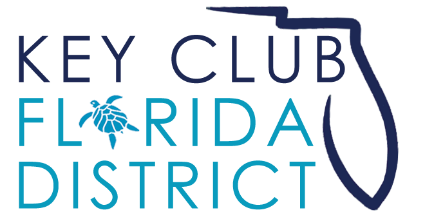 Growth:
Make a goal and develop a plan to reach it. 
Encourage your members to share Key Club with a friend (example: Bring a Buddy day).
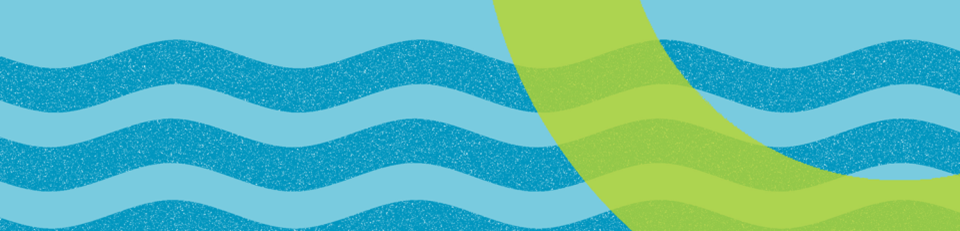 [Speaker Notes: Good time to ask questions
What size is your club?  
Why is it that size? 
Are your members active? 
Talk about examples of membership drives. 
Do you do an application process?  
Go over what can be on an application.  

Application may contain:
Minimum amount of hours
GPA
Ask questions
And any other things a club may want

YOU CANNOT DISCRIMINATE WITH AGE OR SEX

Keep your projects fun and ask remember to ask members what they would like to do.  Survey them about their interest.]
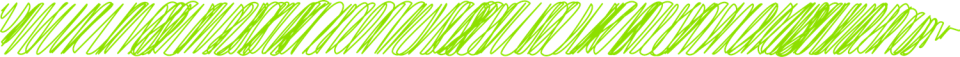 Growth and Retention
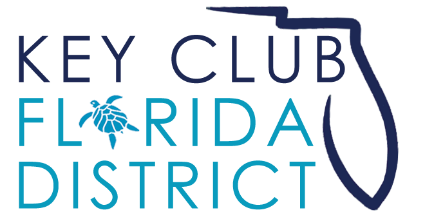 Retention:
Keep the members up-beat, interested, and keep the service coming.
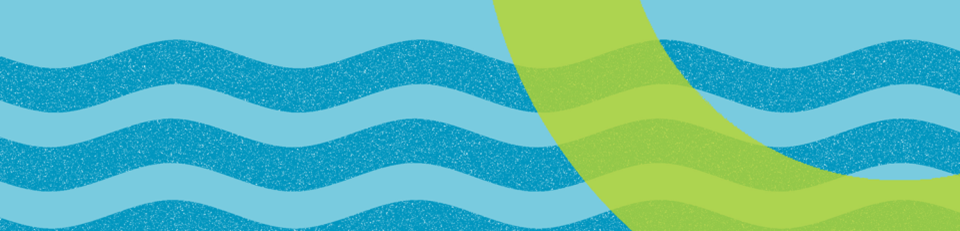 [Speaker Notes: Keep your projects fun and remember to ask members what they would like to do.  Survey them about their interest. 
Offer a lot of projects, often
Offer incentives (i.e Member of the Year Award, Recognition at meetings)
Focus on fun]
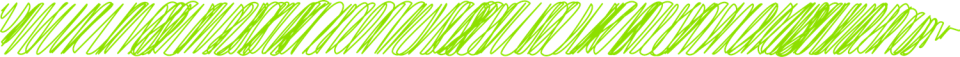 Working with officers
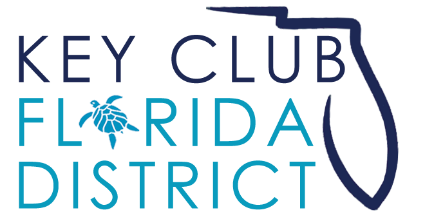 Board of Directors 
President
Vice President
Secretary
Treasurer
Editor 
Webmaster
Class representatives
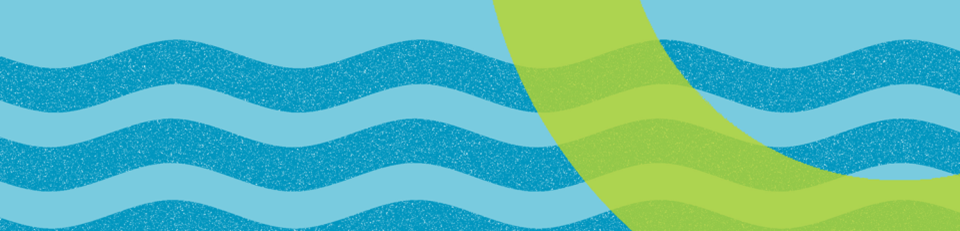 [Speaker Notes: Keep your projects fun and remember to ask members what they would like to do.  Survey them about their interest. 
Offer a lot of projects, often
Offer incentives (i.e Member of the Year Award, Recognition at meetings)
Focus on fun]
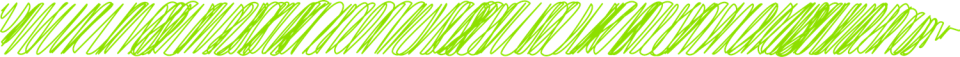 Working with officers
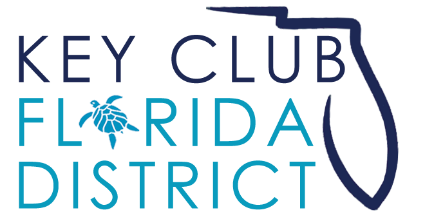 Work with your board to:
Approve budgets 
Plan for the year 
Create a member encouragement plan
Review performance of Club Officers
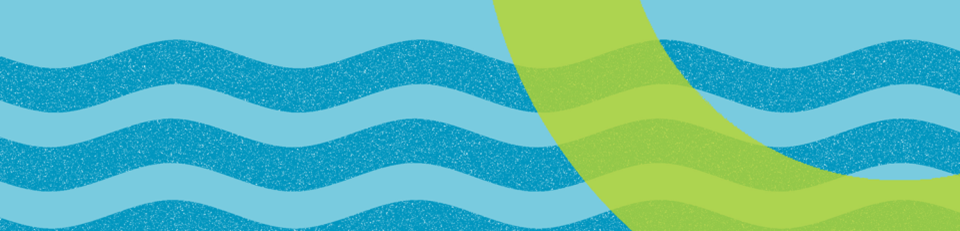 [Speaker Notes: Who is in charge of Pride reports if the secretary does not do them?   THE PRESIDENT 
You are in charge of making sure everything runs smoothly.
To deal with officers you must be fair but constant.  You have to lead by example.]
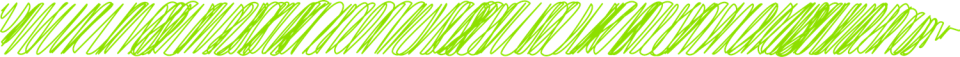 What is a committee?
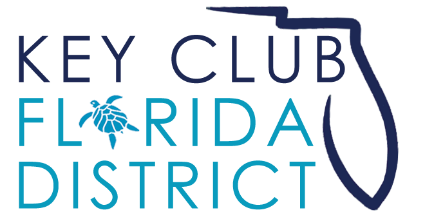 Committee- group of people who work together for a common purpose.
Led by committee head who should be appointed by the President.
They delegate the officers’ workload and give members leadership opportunities
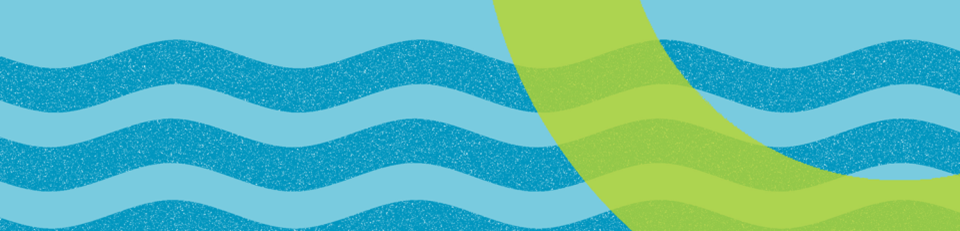 [Speaker Notes: A committee head is chosen to oversee the committee and delegate task to its members.]
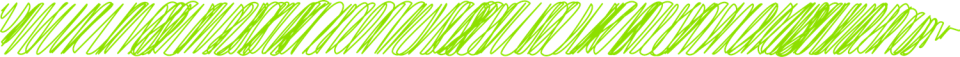 Who goes on a committee?
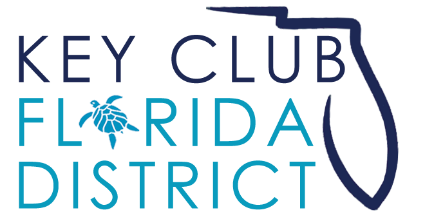 Every member!
Survey members to ask which ones they want to be on. 
Vice President will help oversee committees.
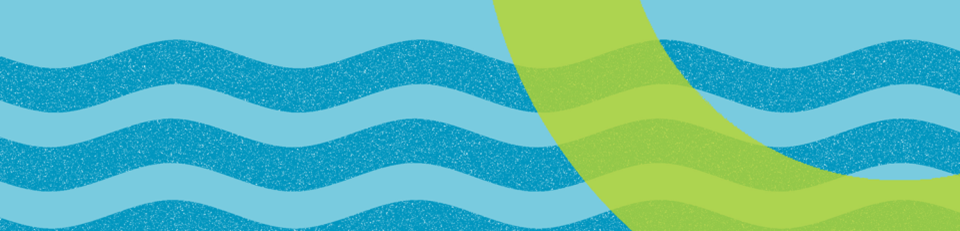 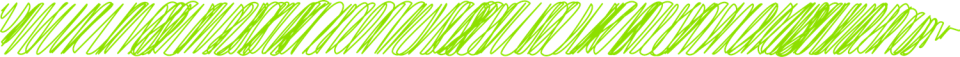 Examples of committees
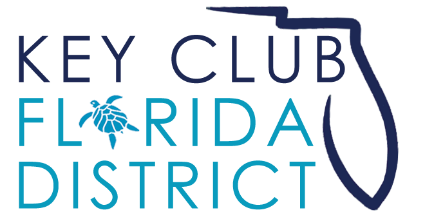 Relay for Life Committee 
Kiwanis Family Committee 
Fundraising Committee
Member Growth Committee
Scrapbook Committee
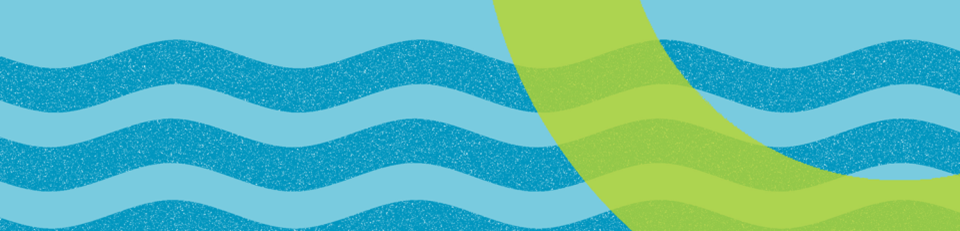 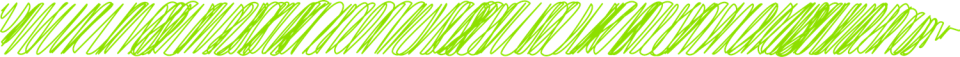 Developing and Managing a Committee
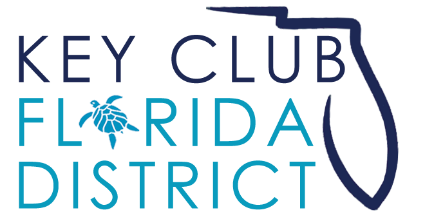 Vice President should do the following:
Create a list of committee guidelines and objectives.
Attend committee meetings.
Give the Secretary a monthly report of events.
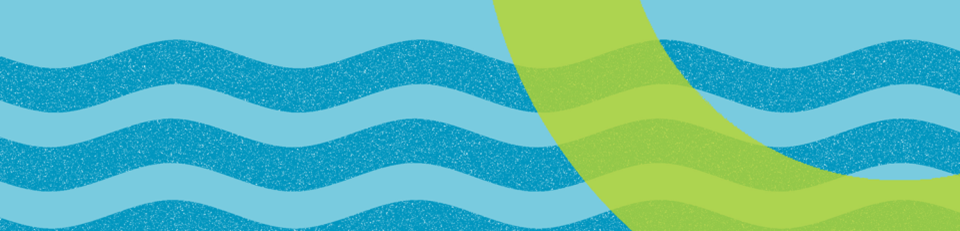 [Speaker Notes: Emphasize that VP is in charge of committees and should oversee them.]
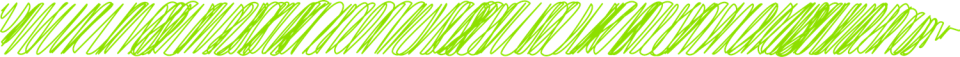 Advisors and Kiwanians
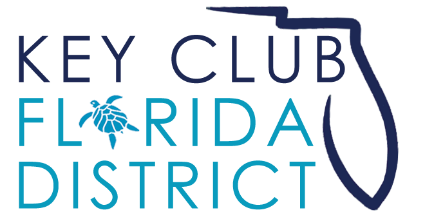 They are both ex-officio members of your board.
The “KEY” to a successful working relationship is keeping them in the loop. 
The Kiwanis Club is your greatest resource.
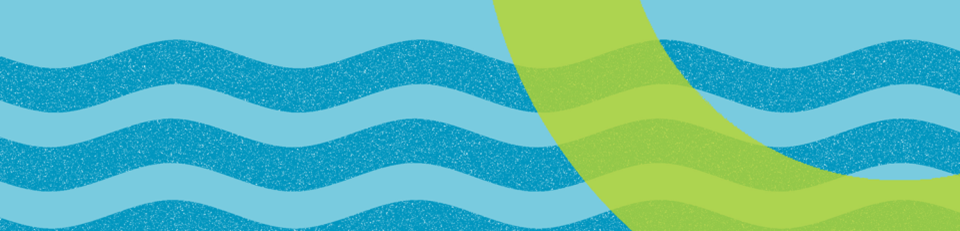 [Speaker Notes: Ask what kind of role their advisor plays in their club? Tell them how your Kiwanis club has helped you! Or use an example of a story you have heard.]
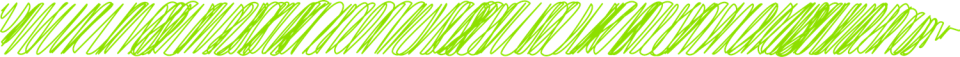 Governor’s Project
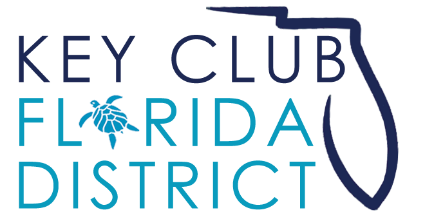 Florida District Governor Martha Grace is implementing the project Feeding Our Future 
Focuses on helping to eliminate hunger, homeless and promote literacy 
Implement this project into your club’s activities
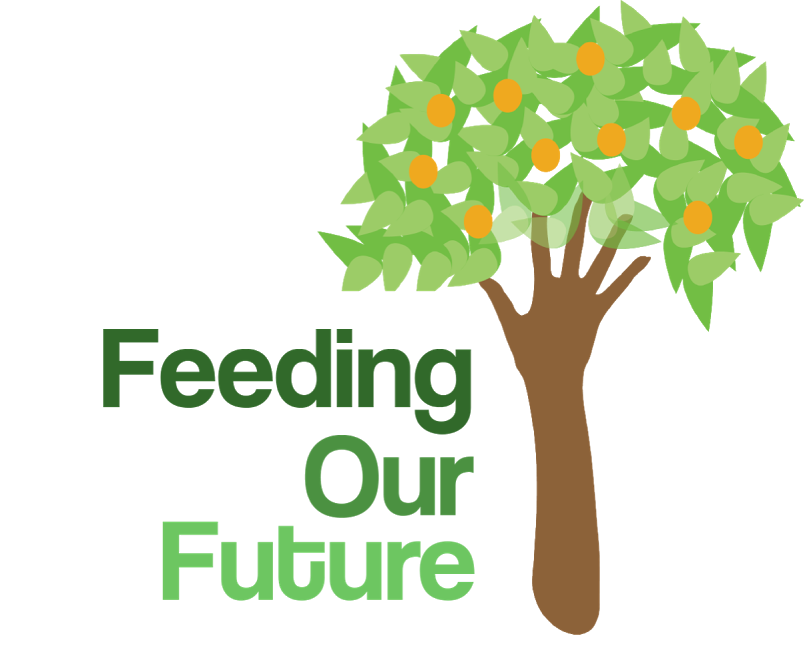 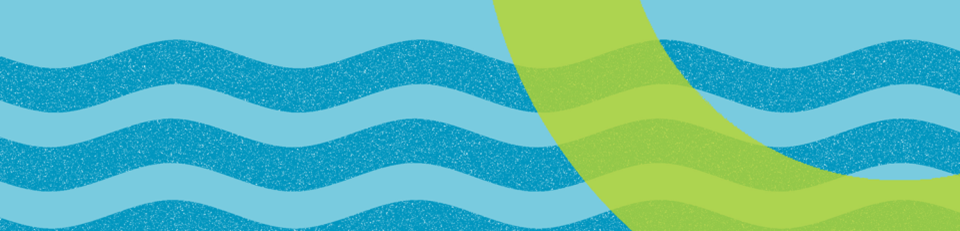 [Speaker Notes: As President and Vice President it is your job to implement this project on the club level. Get involved with local homeless shelters, food banks, and try projects such as book and food drives.]
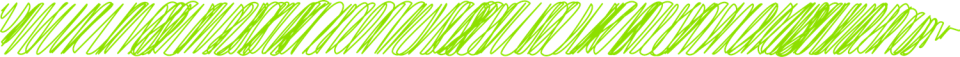 Conclusion
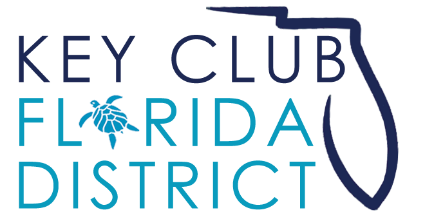 If you have any questions or concerns contact your Division’s Lieutenant Governor or Zone Administrator.
More Information is always available at:
http://www.floridakeyclub.org
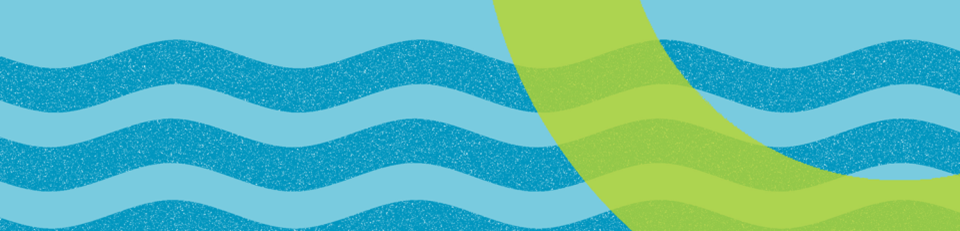 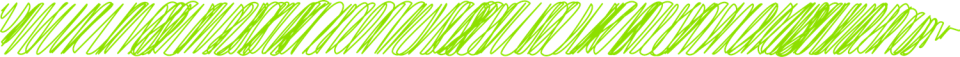 Questions?
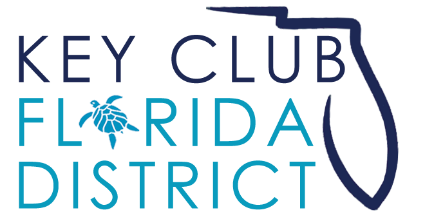 Questions and/or Comments?
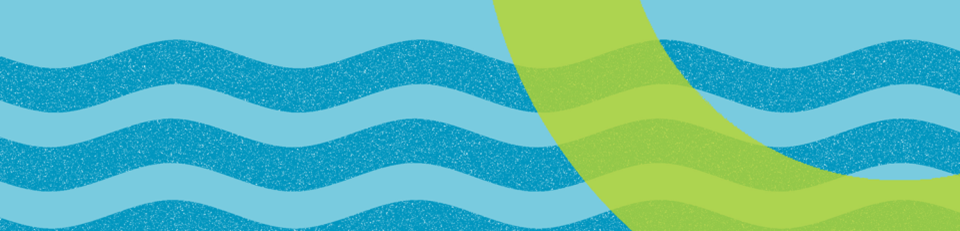